Tutorial: Introduction to Digital Libraries
Edward A. Fox & Yinlin Chen

{fox, ylchen}@vt.edu 
Virginia Tech, Blacksburg, VA 24061, USA

27 Sept. Presentation at JCDL 2021
http://fox.cs.vt.edu/talks/2021/20210927IntroTutorialSlidesJCDLpt2Chen.pptx
Session 2: Agenda
Building digital libraries
Cloud, Serverless Computing 
NLP, Deep Learning, and Machine Learning, MLOps
Learning Objectives
Be able to build a digital library
Describe Cloud and Serverless technologies that extend DL capabilities
Explain different serverless architectures and how to apply them in different DL scenarios
Apply cloud services and microservices to build DL services
Describe how to handle text collections with NLP and ML operations (MLOps)
Session 2: Agenda
Building digital libraries
Cloud, Serverless Computing 
NLP, Deep Learning, and Machine Learning, MLOps
5S in Serverless Digital Library
Scenarios: under the serverless architecture, a DL can continue to evolve to accomplish tasks
Spaces: under the constraints in local, cloud, or hybrid environments
Structures: managed services and microservices are organized as an organic group
Societies: services communicate with each other to perform different tasks
Streams: tasks flow through different services and each step is triggered by events
Session 2: Agenda
Building digital libraries
Cloud, Serverless Computing 
NLP, Deep Learning, and Machine Learning, MLOps
Components of a Digital Library
Collection Services
Index Services
Name Service
Repository Services
User Interface
Digital Preservation Service
…
[Speaker Notes: Handle, DOI]
Virginia Tech Digital Libraries Platform (VTDLP)
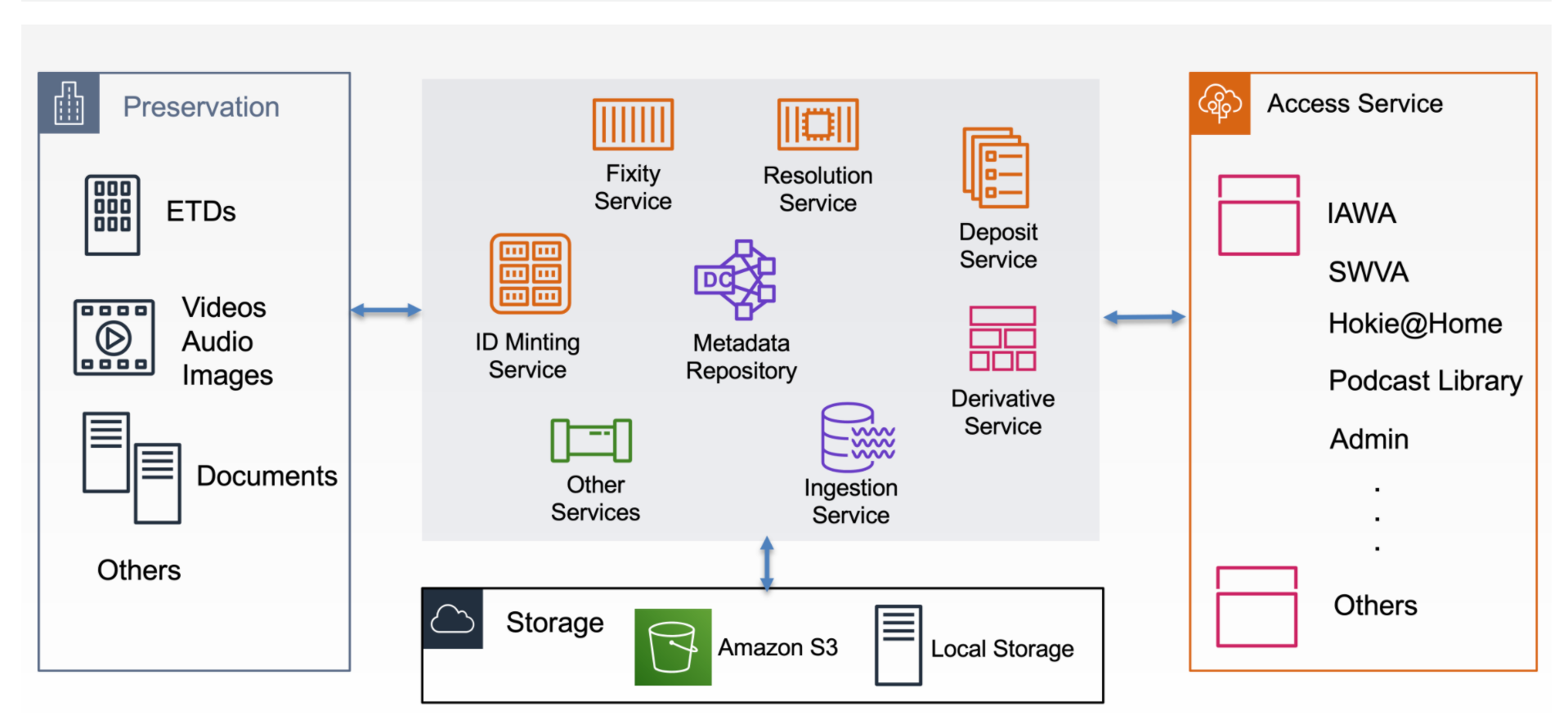 [Speaker Notes: https://iawa.lib.vt.edu/archive/8x13502w]
Cloud Computing
Types of cloud computing: Public vs. Private vs. Hybrid cloud
Types of cloud services: IaaS, PaaS, Serverless, and SaaS
Quick development and deployment
Automatic software updates and integration
Security, reliability, scalability, and flexibility
Efficiency and cost optimization and reduction
Infrastructure as Code
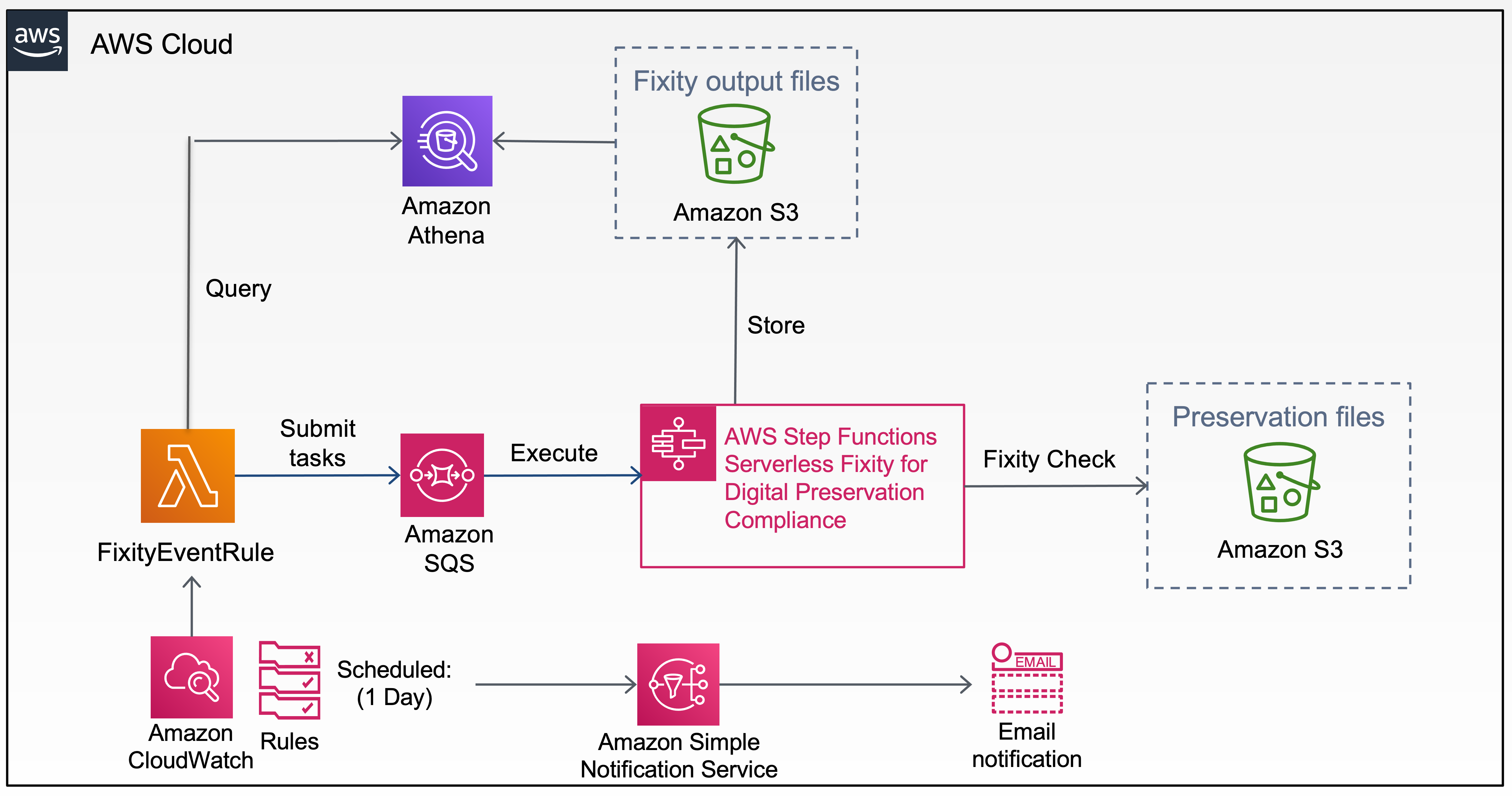 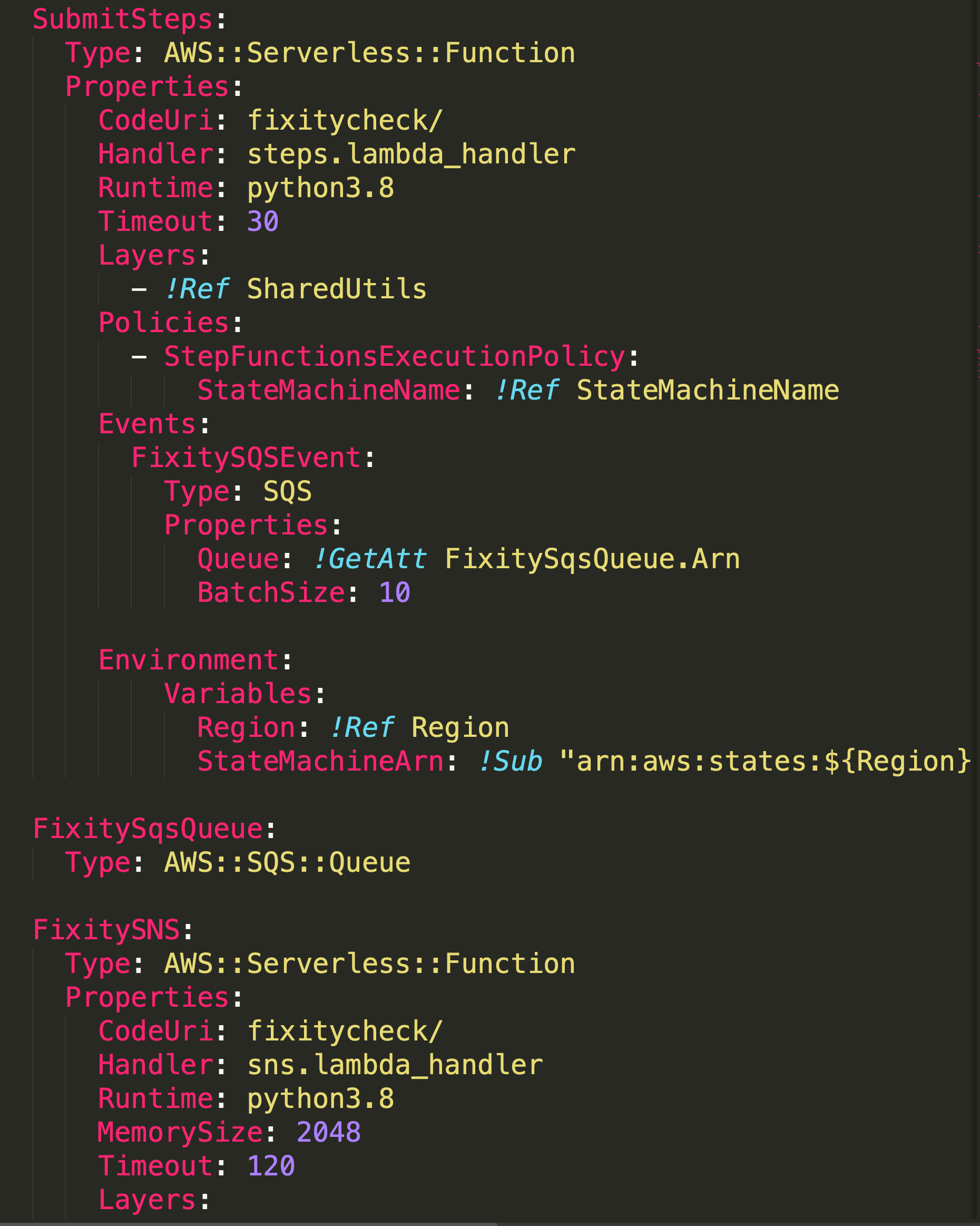 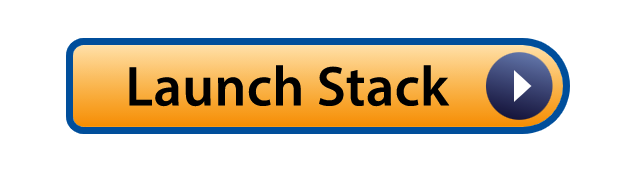 One click deploy
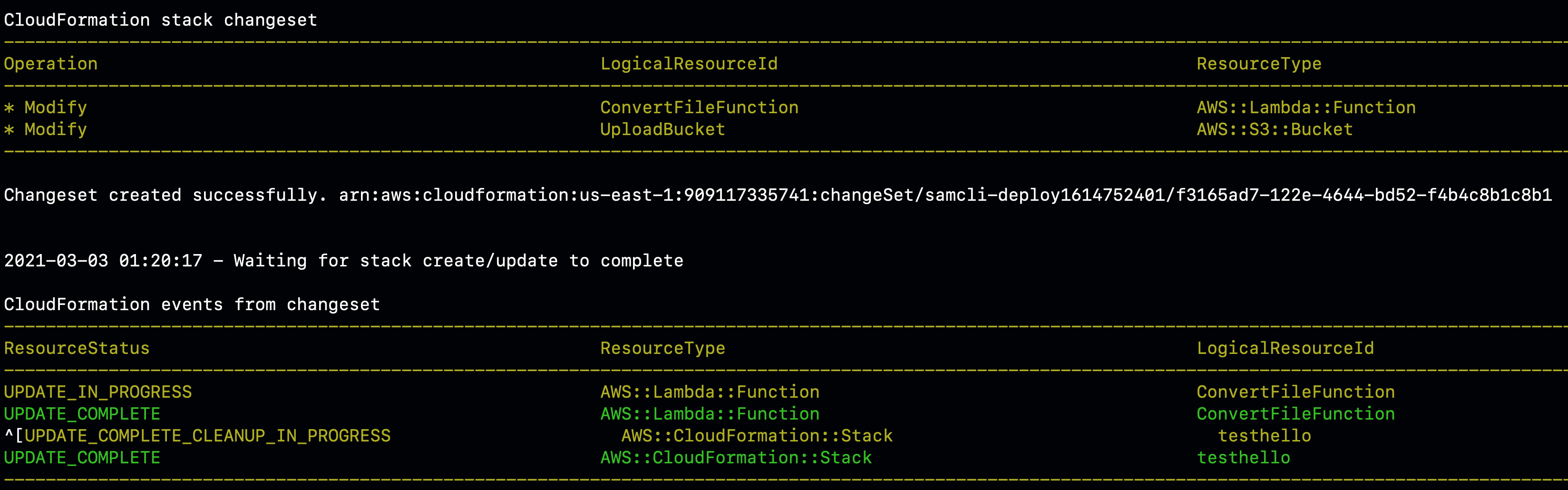 [Speaker Notes: Github - Demo]
Monitor Metrics for Applications in Near Real-time
Resource Usage Optimization and Automation
Consume only the required resources for the applications 
Scale up and down automatically
Service and function oriented, not server oriented 
Utilize cloud services to help understand applications (CloudWatch, Auto Scaling, Trusted Advisor, etc.)
[Speaker Notes: Segment application into microservices

Pay as you go

Utilize cloud services to help you understand your application and keep evolving]
Monolithic Architecture
Develop and deploy as a single unit
Often requires human intervention  
Long-term commitment to a technology stack or even version 
Hard to scale development
Difficult to scale the application
[Speaker Notes: Hard to adopt/replace a new technology]
Serverless Computing
Focus more on developing features to achieve business goal, and less on the managing and operating underlying infrastructure
Takes advantage of Agile development practices across entire Serverless Software Development Lifecycle (S-SDLC)
Build fast and ship fast, automate deployment, and auto-scale applications
Enable reliable, resilient, and scalable Library services
Lower operational and development costs; we pay only what we use
Microservices
Small software piece
Messaging enabled – communicate with messages
Decentralized
Autonomously developed
Independently deployable
Can change independently of each service
Scale individually by load
Built and released with automated processes
More complex architecture
Microservices Architecture
Structures the software application as a suite of independently deployable services
Each service can be written in any programming language, apply any techniques, and be deployed and tested separately
Each (micro)service focuses on doing one job (task), and does that job very well
Each service can be changed and scaled independently
[Speaker Notes: Complex applications designed as a collection of services and data are fully decoupled from the application

They are independently deployable and organized around business capabilities.

Model View Controller (MVC) framework. Sidecar, Ambassador, and Adapter are some of the frameworks that support microservices architectures.]
Monolithic Architecture
Serverless Architecture
API Interface
User Interface
User Interface
User Interface
Business Logic Layer
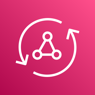 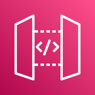 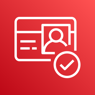 Microservices & Managed services
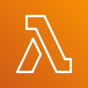 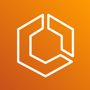 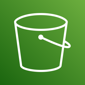 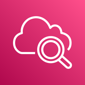 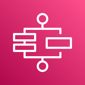 Data Access Layer
Purpose-built databases
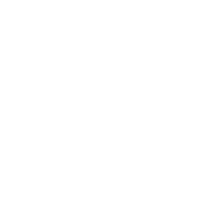 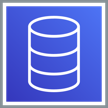 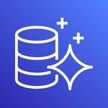 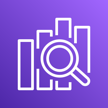 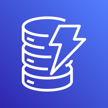 Database
[Speaker Notes: The Right Tool for the Right Job

Micro Frontends

Everything is bundled together.  If you need to update, you need to deploy the entire application


An application can become too large and complex to make frequent changes. 
The maintenance involves at least three layers of hardware and software.]
Serverless Architectures
[Speaker Notes: A serverless architecture is a way to build and run applications and services without having to manage infrastructure. Your application still runs on servers, but all the server management is done by cloud provider.]
Serverless Design Best Practices
[Speaker Notes: Front end should be able to interact with services directly in order to limit the number of serverless functions.]
A Cloud-based Serverless Microservices Application for Digital Preservation
Yinlin Chen, James Tuttle, Alex Kinnaman. "A Cloud-based Serverless Microservices Application for Digital Preservation." Digital Preservation 2020, Virtual, Nov. 9-13, 2020
[Speaker Notes: Digital preservation combines policies, strategies and actions that ensure access to digital content over time.
Digital preservation strategies and actions address content creation, integrity and maintenance.
Content integrity includes verification mechanisms, routine audits, etc.
Check fixity of content held on preservation storage systems at regular intervals
Maintain logs of fixity info and supply audit on demand
Ability to detect corrupt data


A Cloud-based serverless and microservice application 
Run large amounts of fixity creation and validation asynchronously
Routine checking based on the policies we defined
The system can automatically scale up and down 
Use only the resources that are required.
Without human intervention and system maintenance]
Step Function Workflow
Serverless Fixity Events for Digital Preservation
Event-driven Serverless Architecture
Uses events to trigger and communicate between decoupled services 
Three key components: 
Event producer: publishes events to the routers
Event router: filters and pushes the events to consumers
Event consumer: consumes received events
Producer services and consumer services are decoupled, which allows them to be scaled, updated, and deployed independently
Image Processing Workflow - IIIF Image Tiling
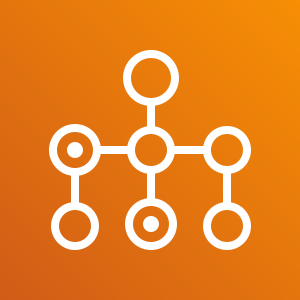 AWS Batch
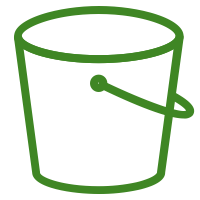 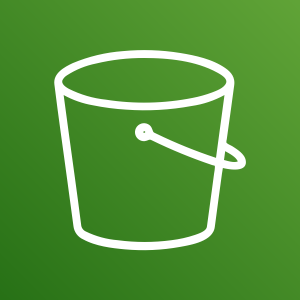 Batch Job – image set 1
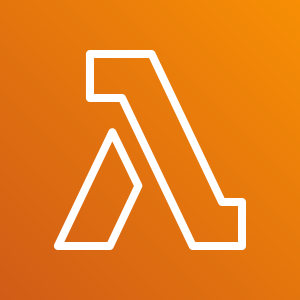 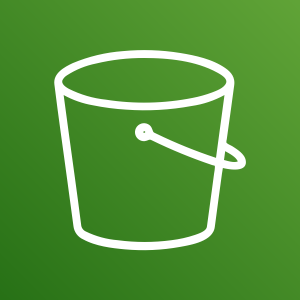 Raw 
images
Batch Job – image set 2
Amazon S3
AWS Lambda
Amazon S3
Batch Job – image set 3
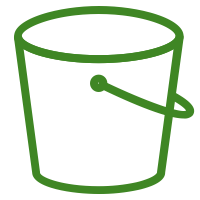 Tiles &
Manifest
Batch Job – image set N
Task files
Yinlin Chen, Soumik Ghosh, Tingting Jiang, and James Tuttle. Scaling IIIF Image Tiling in the Cloud. Code4Lib Journal Issue 47, Feb. 2020
Batch Job Workflow
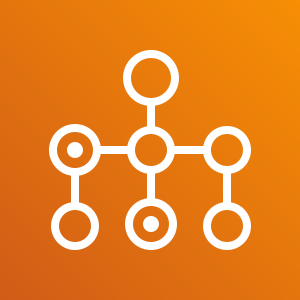 AWS Batch
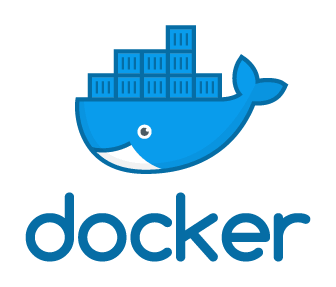 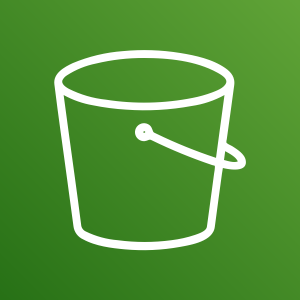 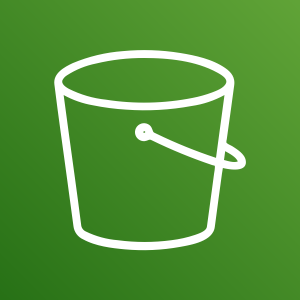 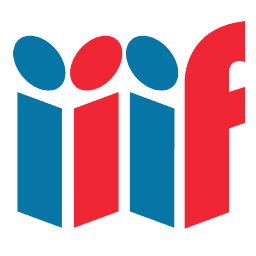 Amazon S3
Amazon S3
IIIF
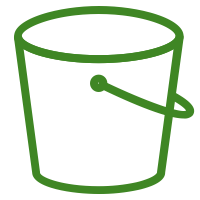 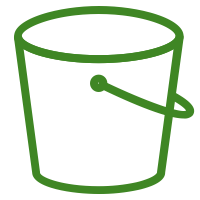 Command
Parameters
Environment variables
vCPUs
Memory
Tiles &
Manifest
Raw
images
Execution Time and Cost
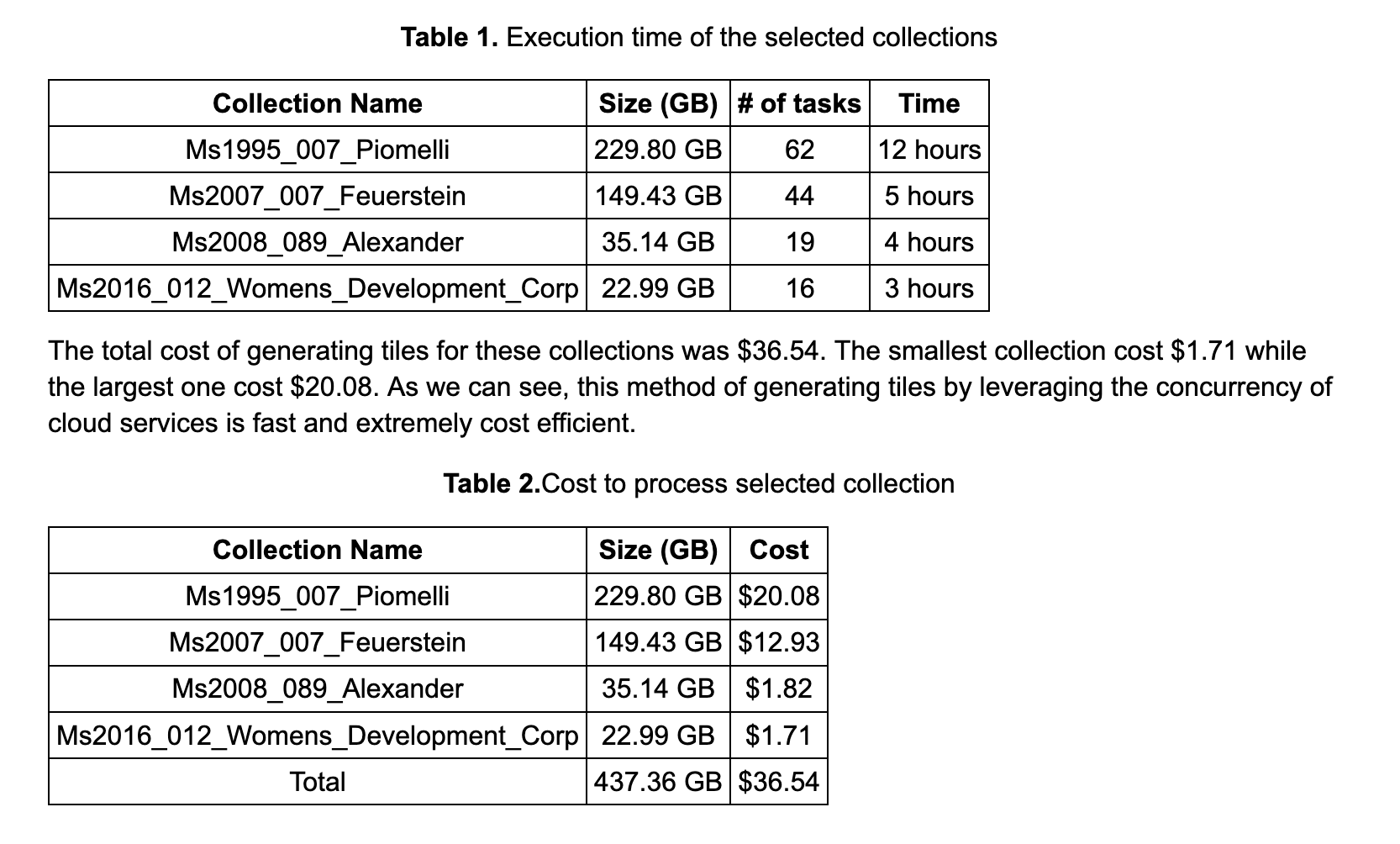 AWS Cloud
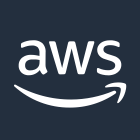 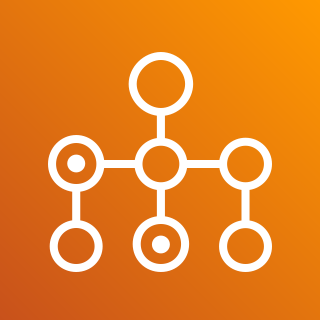 AWS Batch
Common Crawl data files
Batch Job – 
Warc file 1
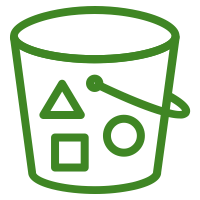 Batch Job – 
Warc file 2
Amazon S3
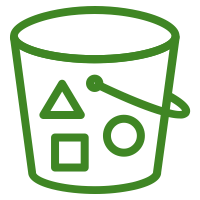 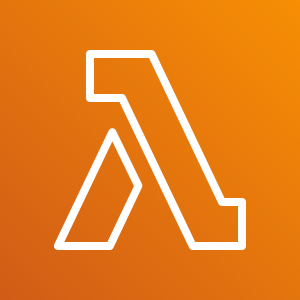 Batch Job – 
Warc file 3
Amazon S3
AWS Lambda
Batch Job – 
Warc file 4
Result output files
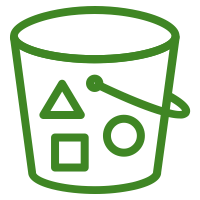 Task file
Batch Job – 
Warc file n
Amazon S3
Yinlin Chen. "Analyzing WARC on serverless computing." IIPC Web Archiving Conference 2021. Virtual, June 15-16, 2021
[Speaker Notes: Task files upload to a S3 bucket
S3 URL location of Common Crawl data
Trigger a Lambda function
Lambda function reads content in a task file and submits a batch job
Each batch job runs a container and processes the program workflow
Results upload to a S3 bucket]
Manage Compute Environment Automatically
Cloud Native Architecture
Cloud native applications are designed to build and deploy specifically in the cloud (public, private, and hybrid)
Cloud native architecture includes DevOps, continuous integration (CI), continuous delivery (CD), microservices, and containers
Exploits the advantages of the cloud computing delivery model as much as possible
Apply twelve-factor methodology to design scalable and robust cloud native applications
Applications are stateless by nature, and communicate with each other using REST-based protocols or messaging
[Speaker Notes: Applications planning to deploy in the cloud, and microservices are a critical part.

Delivery models: Storage-as-a-Service
Database-as-a-Service
Security-as-a-Service
Communication-as-a-Service
Integration-as-a-Service
Testing-as-a-Service
Process-as-a-Service

Amazon Web Services (AWS) has its well-architected framework.

Cloud native development is essential to getting applications to market quickly; it helps people, processes, and technologies to build, deploy, and manage apps that are ready for the cloud.]
AWS Amplify
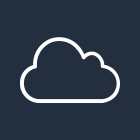 AWS Cloud
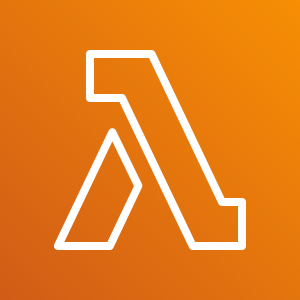 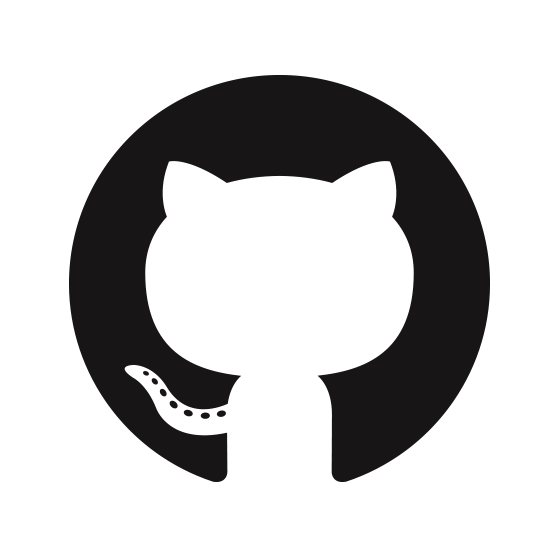 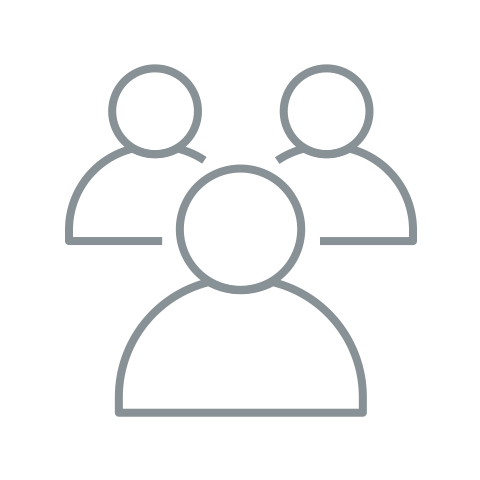 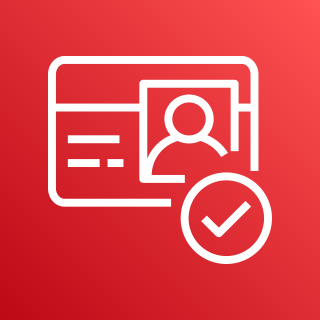 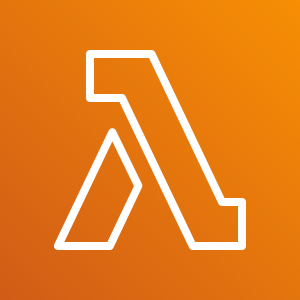 GitHub
Devs
Amazon Cognito
AWS Lambda
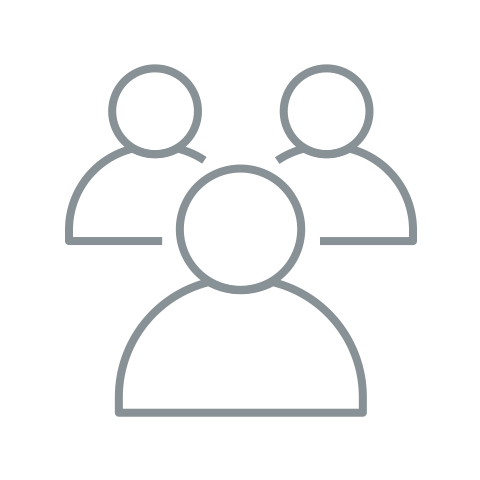 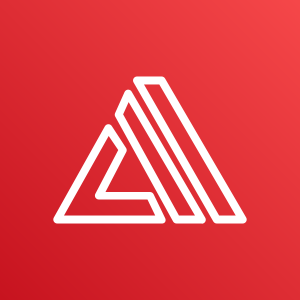 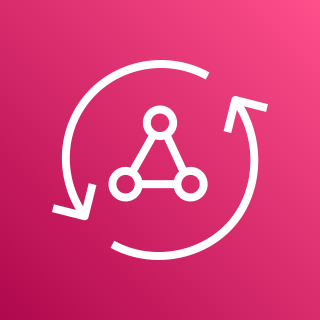 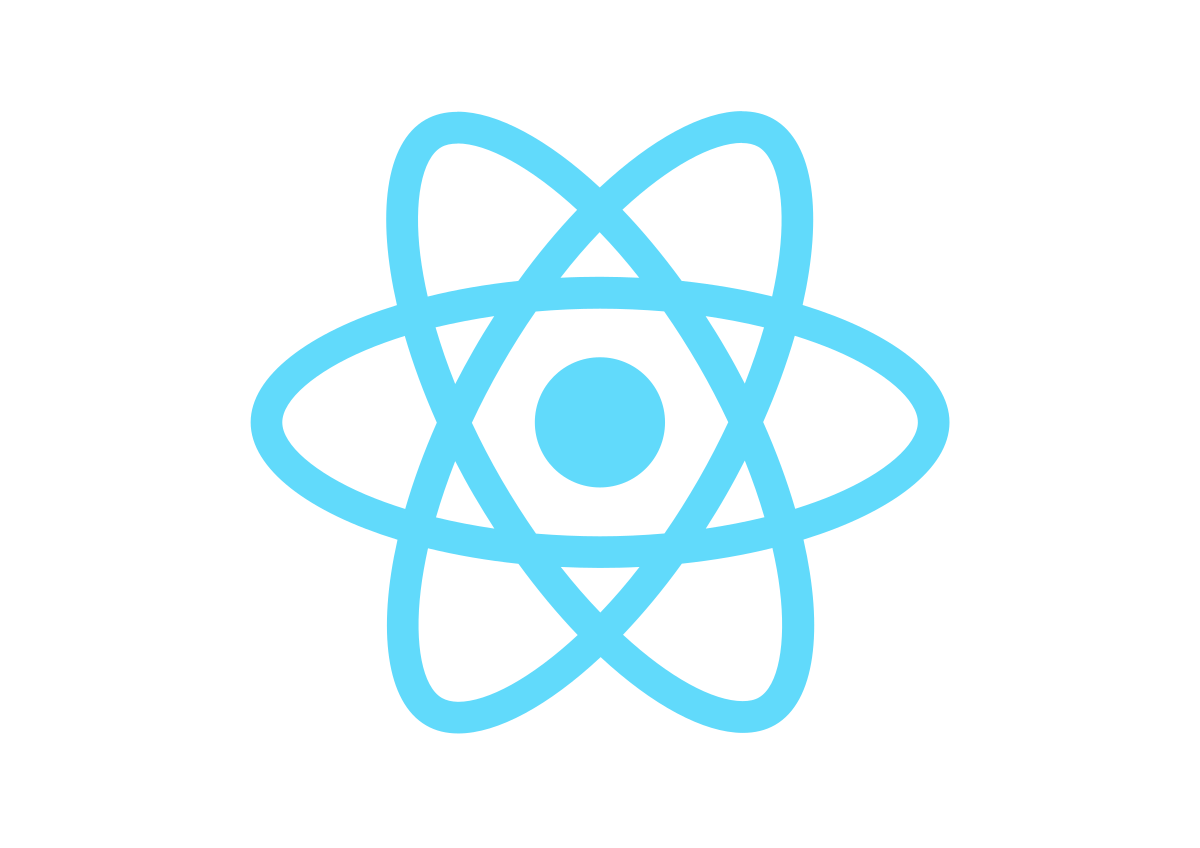 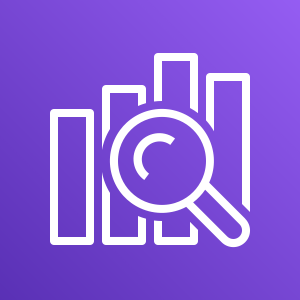 AWS AppSync
Amazon Elasticsearch Service
Users
React
AWS Amplify
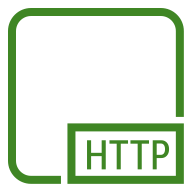 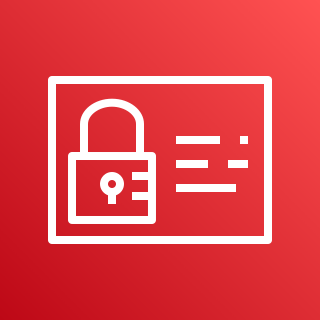 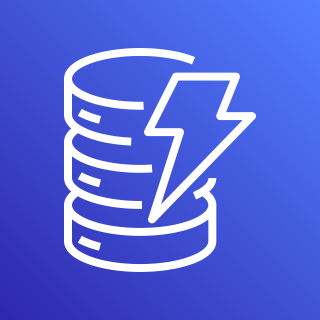 AWS Identity and Access Management (IAM)
Amazon DynamoDB
Fully Automated CI/CD Pipeline
Cloud-based Architecture
Building and deploying modern web applications in the cloud environment
Traditional cloud-based application architecture involves load balancers, web servers, application servers, and databases
Serverless cloud-based application architecture involves web servers, databases, and other cloud-native services
Monitor & Logging
Log everything and monitor it at near realtime
Track resource usage
Monitor task status 
Log analysis
Cost reports
And more…
Monitor Cluster Status
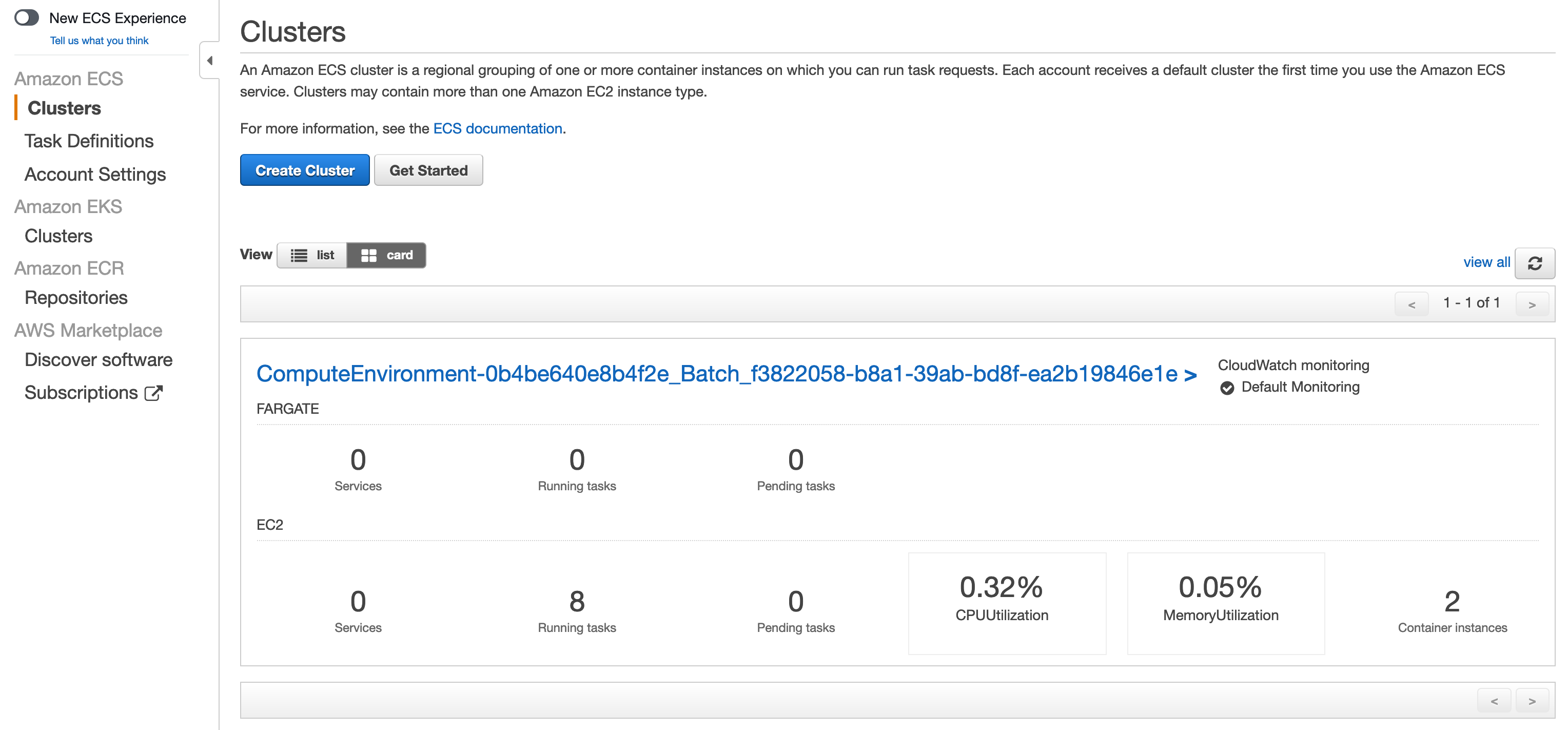 Monitor Lambda Status
Monitor Batch Job Progress
Monitor Multiple Batch Job Process in Parallel
[Speaker Notes: Using AWS Batch.]
Logs, Metrics, and Traces
[Speaker Notes: From multiple data source. On AWS and on-premises]
Query Log Results
Demo: Name Resolution Service
ID Minting Service: Nice Opaque Identifier (NOID) minting
https://github.com/vt-digital-libraries-platform/mint
Resolution service
https://github.com/vt-digital-libraries-platform/resolution-service
Service integration
https://github.com/vt-digital-libraries-platform/DLPServices
Session 2: Agenda
Building digital libraries
Cloud, Serverless Computing 
NLP, Deep Learning, and Machine Learning, MLOps
Natural Language Processing (NLP)
Natural Language Processing (NLP) is a field of artificial intelligence (AI) that enables computers to analyze and understand human language, both written and spoken
Natural languages: English, Mandarin, French, Swahili, Arabic, Nahuatl, ….
Ultimate goal: Natural human-to-computer communication
NLP Applications
Spell checking, keyword search
Information extraction
Classification, positive/negative sentiment of documents
Machine translation
Spoken dialog systems, chat bots
Question answering
Deep Learning
Neural network: the networks trained by deep learning methods 
Applications:
Visual object recognition
Machine translation
Speech recognition
Image synthesis
Reinforcement learning 
Many many more
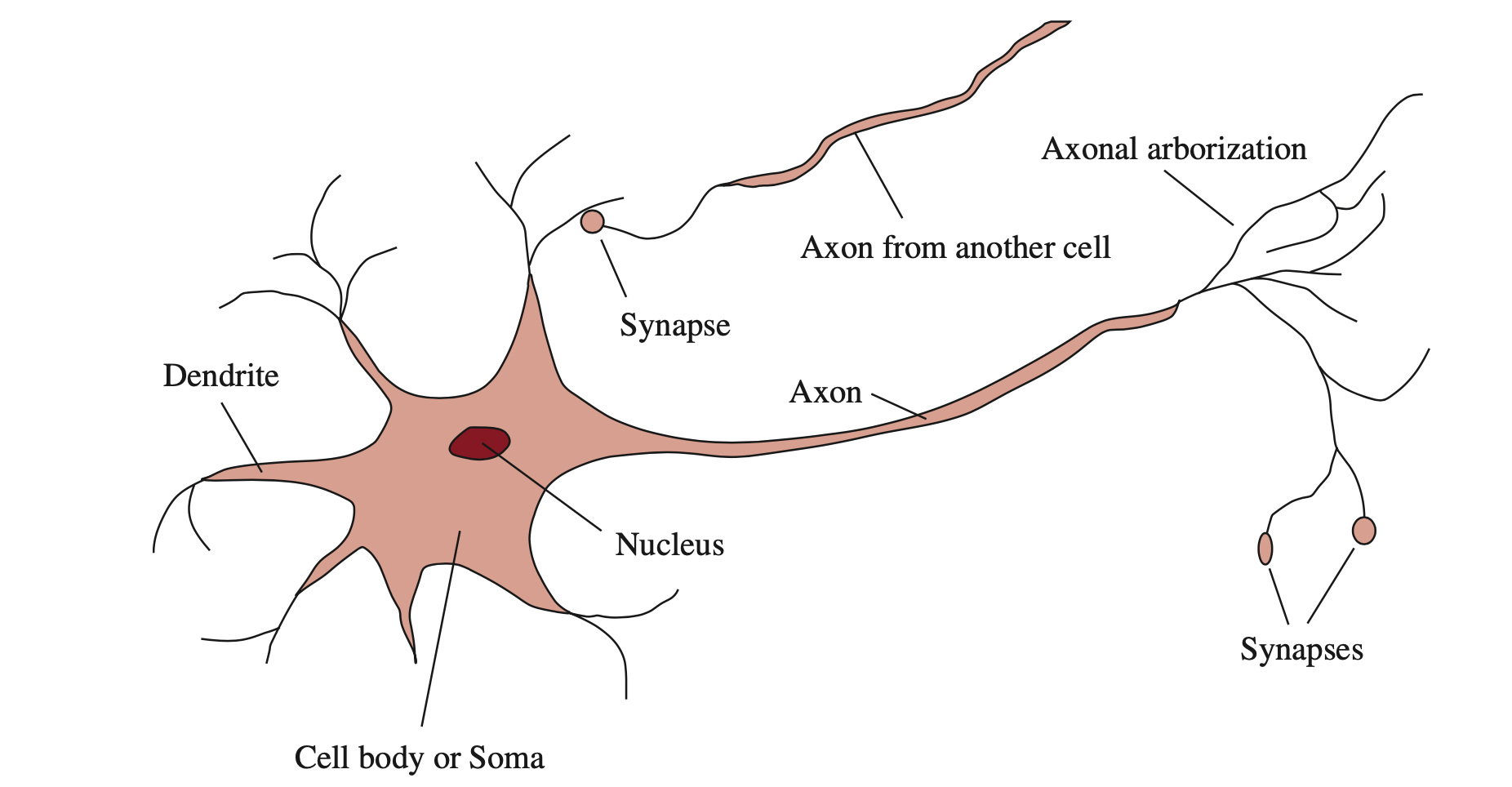 [Speaker Notes: Model networks of neurons in the brain]
Deep Learning Network
[Speaker Notes: Modularity ---- build a complex network from simpler functional units]
Deep Learning Advantages
Deep learning algorithms attempt to learn (multiple levels of) representation by using a hierarchy of multiple layers
Representation learning attempts to automatically learn good features or representations
Learned Features are easy to adapt, fast to learn
Deep learning provides a very flexible, universal, learnable framework for representing world, visual, and linguistic information
Both unsupervised and supervised learning methods
[Speaker Notes: Learning representations of data. Exceptionally effective at learning patterns]
Deep Learning in NLP
Challenges in current NLP systems:
Handcrafting features is usually difficult and time-consuming
Symbolic representation (grammar rules) makes NLP system fragile

Advantages of deep learning
Distributed representation is more (computationally) efficient than one-hot vector representation 
Learn from unlabeled data
Learn multiple levels of abstraction: word – phrase – sentence
Pre-training and Transfer Learning
Pre-trained word embeddings have been an essential component of most deep learning models
Pre-train a language model (LM) on a large general-domain corpus
Fine-tune it on the target task using novel techniques
Universal method 
Works across tasks varying in document size, number, and label type
Uses single architecture and training process
Requires no custom feature engineering or pre-processing
Does not require additional in-domain documents or labels
BERT, GPT-2, and many more
Demo
Text classification
Question answering
Summarization
Fill Mask
Zero-shot classification
[Speaker Notes: https://github.com/yinlinchen/awesome-sagemaker/tree/master/examples]
Machine Learning Workflow
Training, evaluating and tuning the model
Data gathering and pre-processing
Model implementing
Manage models and versions
Model deployment
Get predictions from the model
Monitor the ongoing predictions
Machine Learning Operations (MLOps)
Incorporating CI/CD practices to build automated end-to-end machine learning workflow
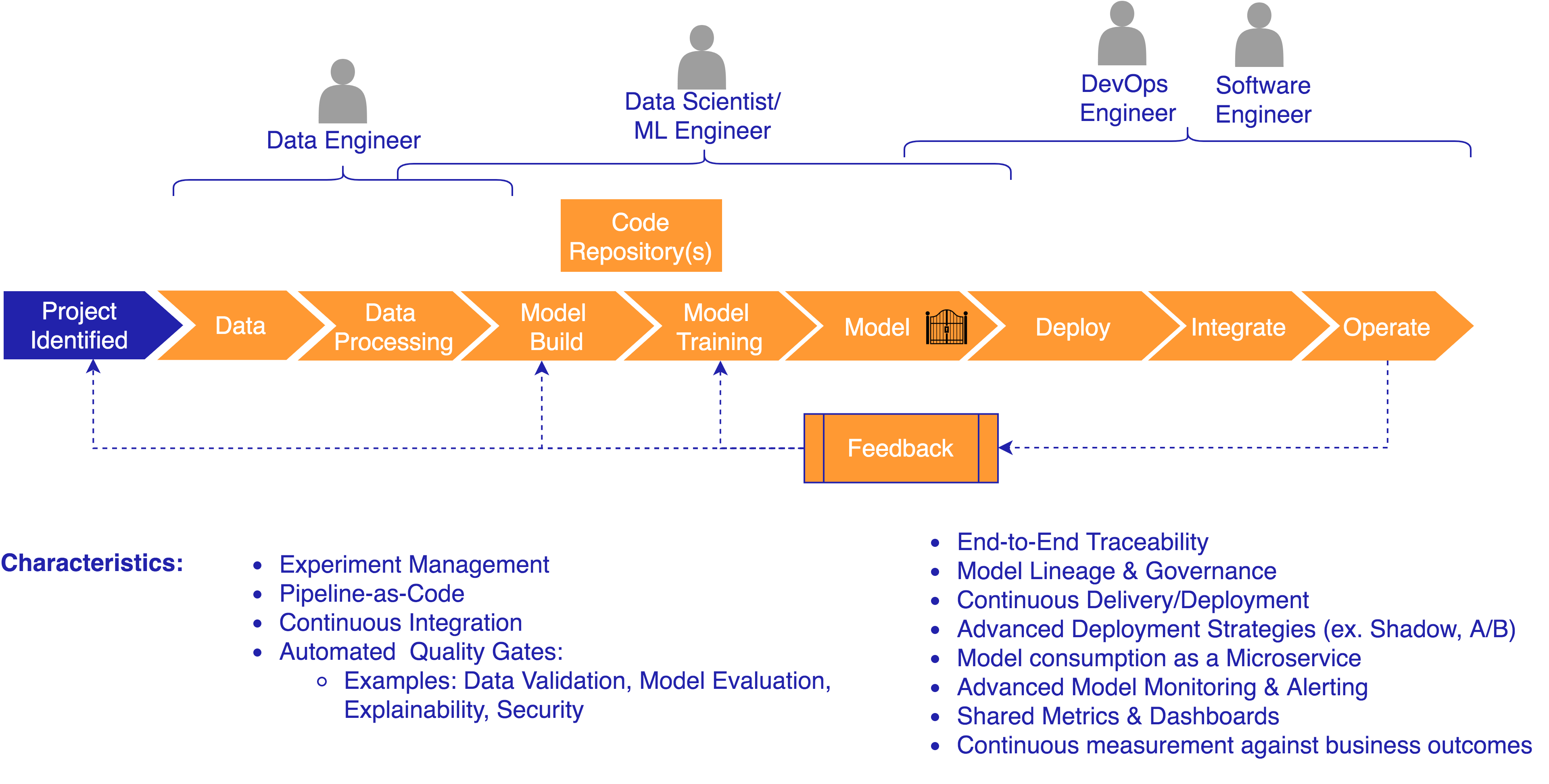 Image source: https://github.com/aws-samples/mlops-amazon-sagemaker-devops-with-ml
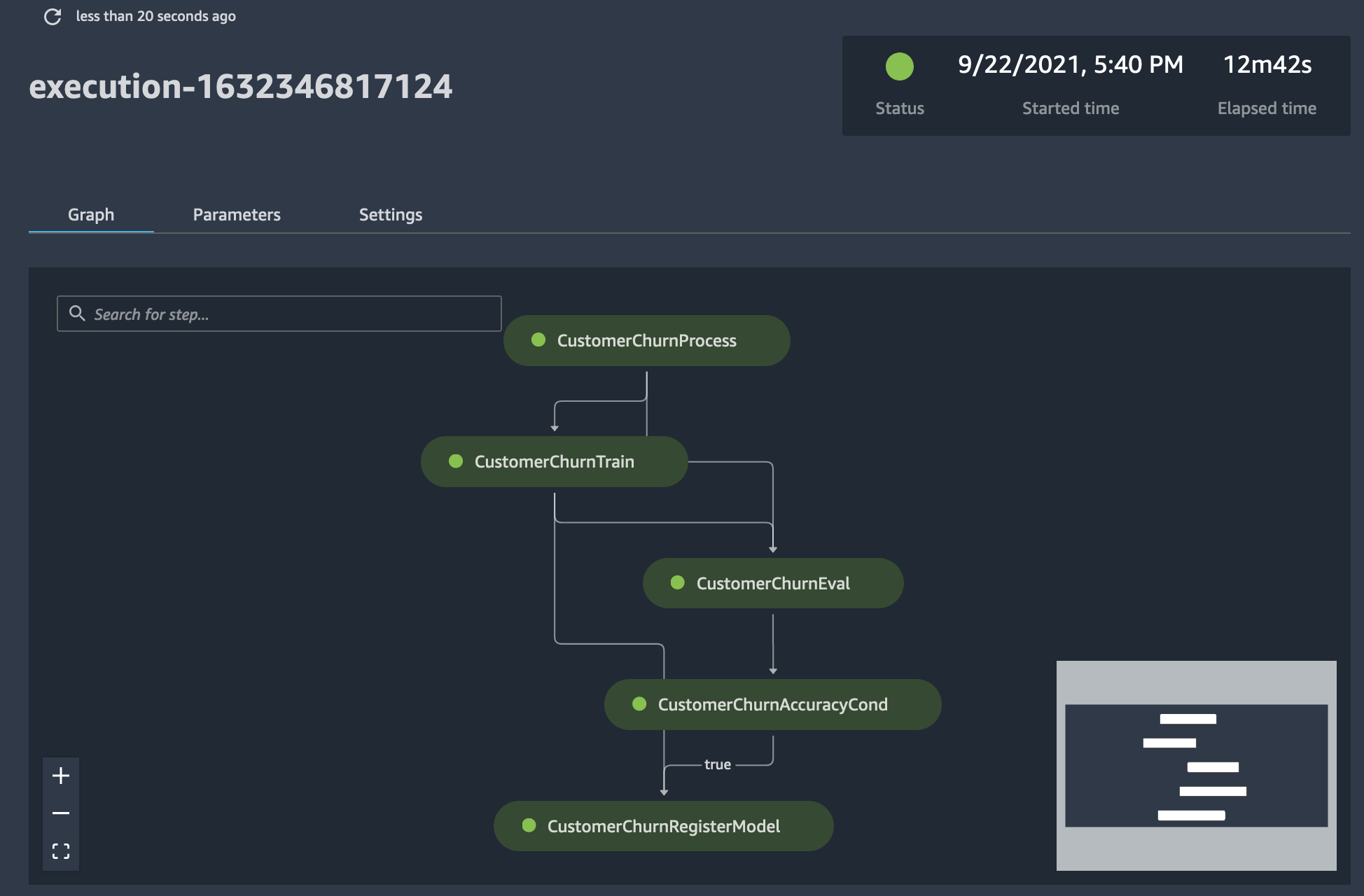 Demo: MLOPs in AWS
Q & A
Thank You!